Phenotypic, Genotypic and Breeding Value
OUTLINE
One locus model -- Population mean
Average effect of an allele
Average effect of an allele substitution
Linear regression
Breeding value
Phenotypic and Genotypic values
Genotypic values can be estimated from phenotypic values 
Suppose a group of individuals all having genotype AiAj. The phenotype of one individual kth with genotype AiAj is
                      Pij(k)=Gij+eij(k)
		      Pij(k)=µ+gij+eij(k) [gij=Gij-µ dev from the population mean]
Cov(Gij,eij(k))=0 (weaker plants do not receive more nutrients)
One Locus modelAdditive and Dominance effects
GENOTYPE A2A2                                   A1A2           A1A1
Z+a
Genotypic value
Genotypic value

Coded genotypic
Z+a+d
Z+2a
Z
MP-a

  -a
MP+a

   a
MP

 0
MP+d

    d
MP=MID-PARENT=(A2A2+A1A1)/2=(Z+Z+2a)/2=Z+a
a=[(Z+2a)-Z]/2 half the difference between the genotypic values of the two
                         homozygous
a=additive effect of a locus
d=level of dominance
d=a                 complete dominance
d=0=1/2(a-a)  No dominance
0<d<a             Partial dominance 
d>a                 Overdominance
Population mean – one locus model
Assume one-locus in HW
                               Genotypic                  Coded 
Genotype   Freq.      value                Genotypic value
    A1A1	  p2	       Z+2a		   (Z+2a)-MP   =a
    A1A2	 2pq 	         Z+a+d           (Z+a+d)-MP =d 
    A2A2	 q2 	                Z 		    Z-MP           = -a
         
      Midparent value=MP=[Z+(Z+2a)]/2=Z+a
Population mean – one locus model
Mean of a population in HW
            µ = p2(Z+2a) + 2pq(Z+a+d) + q2(Z)
            µ = MP+ a(p-q) +2pqd
Contribution
 homozygous
Contribution
 heterozygous
Population mean – more than one locus model
µ =
(The ith locus)
When d=0 (no dominance)
µ - MP =  a(1-2q)
The mean is proportional to the alelle frequency
[where a(1-2q)=a(p+q-2q)=a(p-q)]

When d=a (complete dominance)
               µ - MP =  a(1-2q2)
The mean is proportional to the squared of the alelle frequency
Parents pass on alleles not their genotypes
A new measure is needed that must refer to genes not to genotypes
a, d and –a are function of genotypes rather than of alleles
How to express the effect of individual alleles?
What is the effect of an allele?
Can we express THE ALLELE EFFECT ON THE MEAN OF THE INDIVIDUALS THAT INHERIT THAT ALLELE?
Fisher formulated the Average effect of an allele
Averaged effect of an allele on what?
 on the mean of the individuals that inherit the allele.
Average deviation from the population mean of the individuals that received that allele from one parent -- the other allele having come at random from the population.
In other words – Let gamete with A1 unite at random with the gametes from the population; then the mean of the genotypes so produced deviates from the population mean by an amount which is the average effect of the of the A1 allele
Derivation of the average effect of an allele
Average effect of A1(1)
Probability of mating with another allele A1 is p and the resulting genotype A1 A1 has genotypic value (MP+a)
Probability of mating with another allele A2 is q and the resulting genotype A1 A2 has genotypic value (MP+d)
Mean genotypic value of offspring that inherit allele A1 from the parent is  
1 = p(MP+a) + q(MP+d)
1 = MP+ pa + qd
Derivation of the average effect of an allele
Average effect of A2(2)
Probability of mating with another allele A2 is q and the resulting genotype A2 A2 has genotypic value (MP-a)
Probability of mating with another allele A1 is p and the resulting genotype A1 A2 has genotypic value (MP+d)
Mean genotypic value of offspring that inherit allele A2 from the parent is  
2 = q(MP-a) + p(MP+d)
2 = MP-qa + pd
The average effect of A1 expressed as deviation of the population mean
1 = MP+ pa + qd – [MP+ a(p-q) +2pqd]
        = q[a+d(q-p)]
        = q 

The average effect of A2 expressed as deviation of the population mean
2 = MP+ pd - qa – [MP+ a(p-q) +2pqd]
        = -p[a+d(q-p)]
        = -p
Average effect of an allele
Average effect of an allele (i) depends on genotypic values (‘a’ and ‘d’) and on allele frequency (p and q).
In one locus model ‘a’ and ‘d’ are properties of the genotypes but allele frequency varies among populations.
The average effect of an allele is therefore NOT ONLY a property of the allele itself but it is a JOINT PROPERTY of the allele and of the population in which the allele is found
Average effect of an allele substitution
Suppose we could change A2 genes chosen at random into A1 genes and could note the resulting change of the value. 
The mean change so produced would be the average effect of the gene substitution.
When A2 genes are chosen at random a proportion p will be found in A1A2 genotypes (p=gene frequency of A1) and a proportion q in A2A2 genotypes
Average effect of an allele substitution
Change in the mean of the offspring when
The maternal (or paternal allele) is changed to a different allele
The paternal (or maternal allele) is a random allele from the population
Suppose to change A2 genes chosen at random into A1 .When A2 genes are chosen at random a proportion p of alleles A1 will be found in A1A2 genotyes and a proportion q is found in A2A2 genotypes
          A1(p)
A1A2  A1A1   the change is (a-d) ---- p(a-d)
    d                  a
            A2(q)
A2A2  A1A2   the change is (d+a) ---- q(d+a)
   -a                d
Average effect of an allele substitution
The average effect is therefore
             p(a-d)+ q(d+a)=a+ d(q-p)
                    =a+ d(q-p)          
                    = 1 - 2
Then the average effect of the two alleles can be expressed in terms of the average effect of allele substitution	
1 = q[a+d(q-p)]= q
2 = -p[a+d(q-p)]= -p
The average effects of an allele (1 and 2 ) can be expressed in terms of the average effect of allele substitution ()
1 = q=q[a + d(q-p)]

2 = -p=-p[a + d(q-p)]
The average effect of an allele substitution is, as the effects of an allele, a function of genotypic values and allele frequencies. 
=a+d(q-p)=a only if d=0
=a+d(q-p)=a if p=q=0.5 (F2 population)
Average effect of an allele substitution
Change in the mean of the offspring when:

 The maternal (or paternal) allele is
     changed to a different allele 
 The paternal (or maternal) allele is a
    random allele from the population
Suppose to change A2 genes chosen at random into A1
A1
A2
Random value
       p A1
        q A2
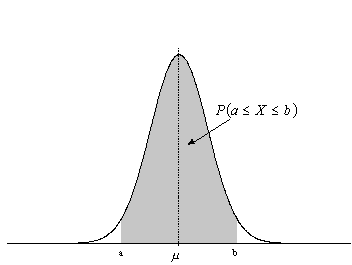 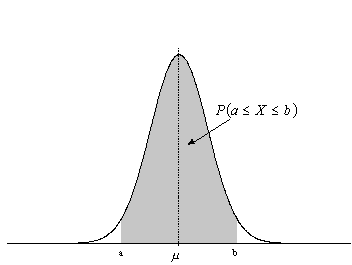 µ1
µ2
µ
BREEDING VALUE defined in terms of average effects (1 and 2 ) and average effect of allele substitution ()
A1A1     21 = 2q
A1A2     1+2 = (q-p)
A2A2      22 = -2p
The breeding value expressed the value transmitted from the parents to offspring then it follows that
The expected breeding value of an individual is the average of the breeding values of its parents
Breeding value offspring= ½(Breeding value of P1 + Breeding value of Parent 2)
Breeding values and dominance deviation
Gij= µ+gij    Genotypic value of AiAj

Gij= µ+i+j+ij Genotypic value of AiAj

Therefore the genotypic value of any genotype can be partitioned into
	1. The average effects of the component of each
              allele
	2. Residual value that the average effect of an
             allele do not account for and refer to DOMINANCE
               DEVIATION (interaction between alleles in one locus – within locus
               interaction)
Linear regression as an average effect of an allele substitution ()
A linear regression approach gives a better understanding of 
The linear regression of a dependent variable Y on the independent variable X is equal to the Covar(Y,X) over the Var(X).
In this case we represent the linear regression of 
Y= genotypic values of the genotypes 
      on
X= number of alleles in the genotype.
Average effect of an allele substitution as a linear regression of genotypic values on the number of alleles
Genotypic               Number of  
Genotype   Freq. (fi)      value (Yi)              (A1) alleles (Xi) 
    A1A1	  p2	           MP + a		             2
    A1A2	 2pq 	                 MP + d                       1
    A2A2	 q2 	                 MP  - a 		             0
   Mean                   MP+ a(p-q) +2pqd          2p
Regresion Y on X=[Cov(Y,X)]/Var(X)
Regression of Y on X=[Cov(Y,X)]/Var(X)
Cov(Y,X)
                              fiXiYi - µxµY
p2(2)(MP+a) + 2pq(1)(MP+d) – [MP+a(p-q) + 2pqd](2p)
                                =2pq[a+d(q-p)]
                                =2pq
                                 Var(x)
                          fiXi 2- (µx)2
                            p2(4)+ 2pq(1)- (2p)2
                                 =2pq
Regression of Y on X=[Cov(Y,X)]/Var(X)=a+d(q-p)=
Average effect of an allele substitution = Regression of the genotypic values  on the number of A1 alleles
Genotypic values, Breeding values and Dominance deviation
Genotypic    Breeding      Dominance
Genotype   Freq.     value           value            Deviation            
    A1A1	  p2	    MP+a	   21=2q          -2q2d 
    A1A2	 2pq 	       MP+d	 1+2 =(q-p)      2pqd
    A2A2	 q2 	       MP-a	   22=-2p         -2p2d
	Conceptual definition of breeding value         
Breeding value=sum of average effects of the component alleles so that the breeding value of
                     AiAjBkBt = i+ j + k + t
Operational and conceptual definition of breeding values
Operational definition of breeding value
Estimate from progeny performance. An individual is mated to a number of individuals chosen at random from the same population, then the breeding value of that individual is 2 times the deviation of its progeny from the population mean.

Conceptual definition of breeding value         
Breeding value=sum of average effects of the component alleles so that the breeding value of AiAjBkBt = i+ j + k + t
One-locus model
Genotypic value of AiAj is 
                    Gij= µ + gij
                        = µ + i + j +ij
then the genotypic value expressed as deviation from the population mean is 
			gij= i + j +ij
Genotypic value of AiAjBkBl
Two-locus model
Gijkl= µ + (i + j +ij) + (k + l +kl)+Iijkl
      = µ + gij+ gkl+Iijkl
SUMMARY OF AVERAGE EFFECT OF ALLELE SUBSTITUTION
Genetic Values (Single Locus)
---A2---
---A2---
---A1---
---A1---
---A1---
---A2---
a
-a
d
Mean (under HWE)
Suggestion: calculate E[u2] and Var[u]
Consider regressing genetic values (-a,d,a) on allele content (0,1,2)
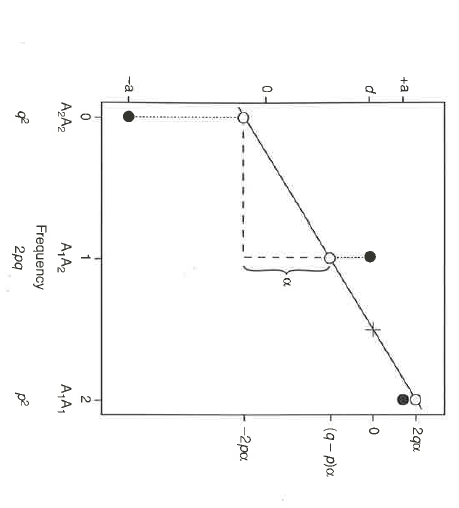 Regression on allele content:
=> α, the additive effect of the gene, also known as the average effect of allele substitution (discuss).

=> Note that α captures part of the variance generated by dominance, and how much depends on allele freq.
Regression of Genetic Values on Allele Content
Consider regressing genetic values (-a,d,a) on allele content (0,1,2)
This is also known as the average effect of allele substitution (discuss).
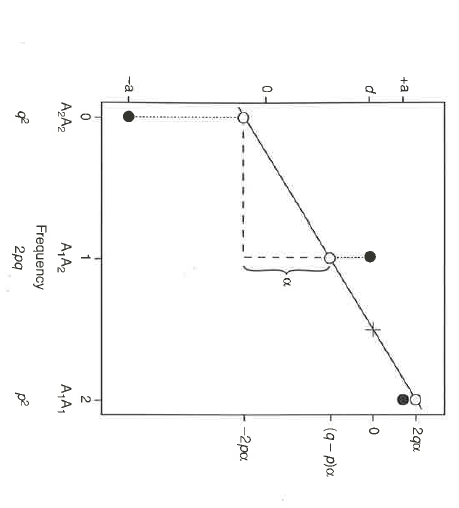 Average effect of allele substitution
One half of the difference between the two homozygous
Deviation due to dominance